AIDS 2024The 25th International AIDS Conference
Munich| 22-26 July 2024
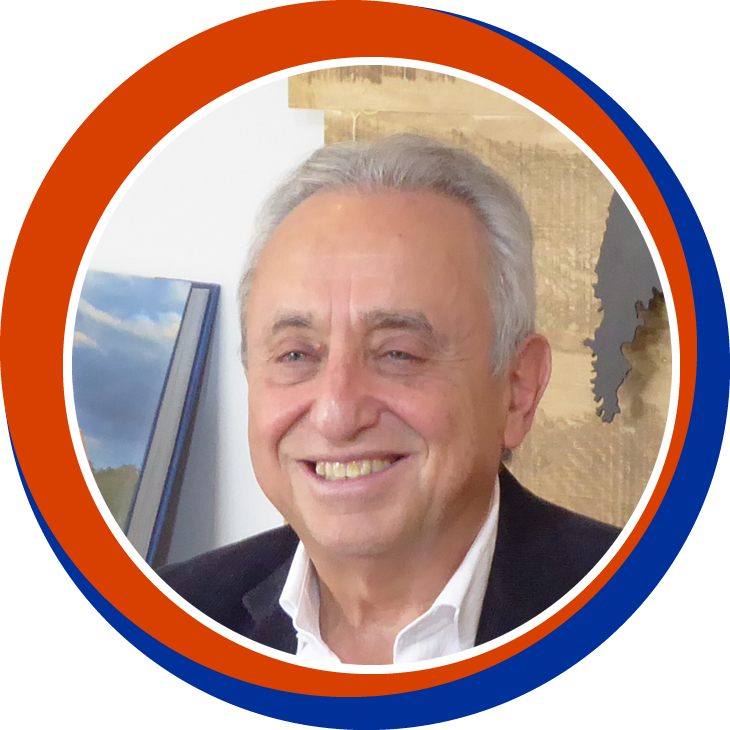 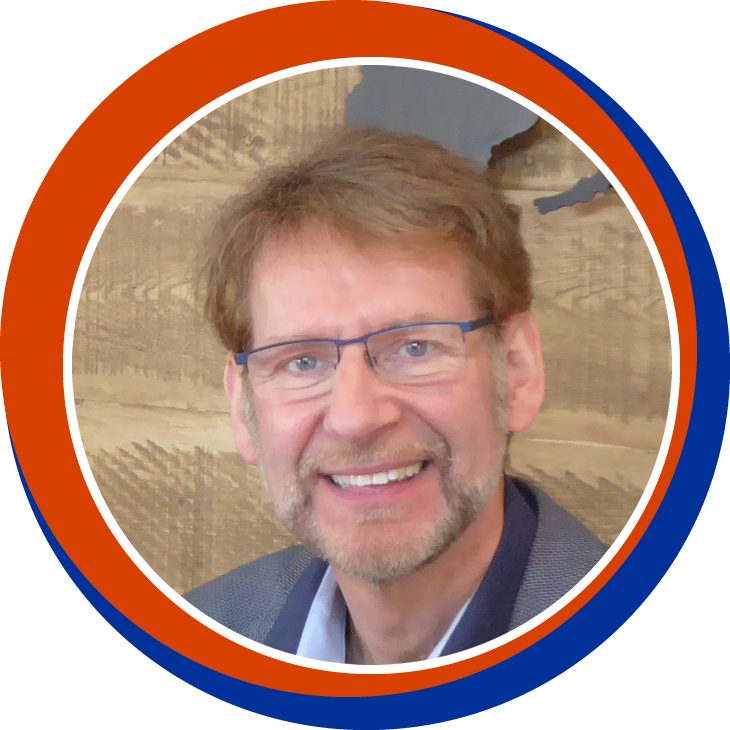 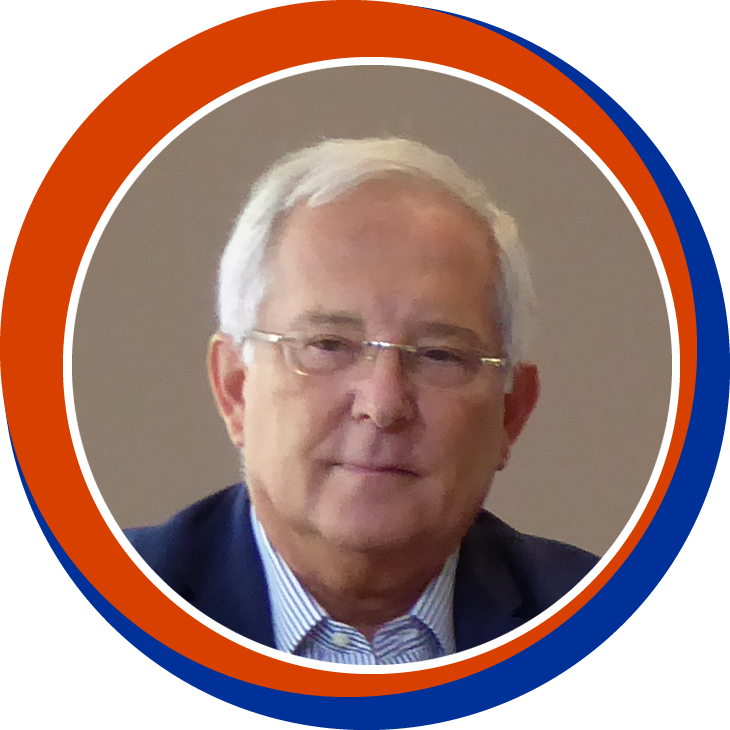 This webinar is proposed to youwith the support ofour institutional partner
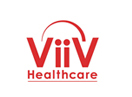 Pedro Cahn(Argentina)
Anton Pozniak(UK)
François Raffi(France)
Faculty Disclosures
Pedro Cahn has received research support for research grants: ViiV Healthcare, Merck, CanSino and for ad boards: ViiV Healthcare, Merck and Gilead
Anton Pozniak has received research support and/or honoraria for consulting and/or advisory boards from ViiV Healthcare, Merck, Gilead, Janssen
François Raffi has received research support and/or honoraria for consulting and/or advisory boards from Gilead Sciences, MSD, and ViiV Healthcare
BIC/LEN
switch HTE
ARTISTRY-1
Switch DTG/3TC 
vs B/F/TAF
PASO-DOBLE
B/F/TAF
FOTO
Studies 
on oral 
ARVs
DTG/3TC switch M184V/I
SOLAR-3D
DTG + DOR 
DoDo
DTG +
Recycled
NRTI
VISEND
DTG/RPV switch K103N
WISARD
BIC/F/TAF 7/7 vs 5/7 days
Randomised clinical trial, Taiwan
60 PWHIV with HIV-RNA < 50 c/mL ≥ 6 months on BIC/F/TAF: BIC/F/TAF daily or 5 /7 days
Bictegravir trough concentrations (ng/mL)
12 000
HIV RNA < 50 c/mL
10 000
Daily
5/7 days
8 000
100
100
100
100
100
96.7
96.7
93.3
93.3
96.6
98
100 %
80 %
6 000
4768.7
60 %
4657.9
4229.5
4382.3
4 000
3978.6
40 %
2 000
20 %
657.8
835.8
782.0
649.9
0
0
paEC95% 162
D1
30
30
W4
30
30
W28
30
30
W52
30
30
W56

27
W76

57
W104

41
Daily
5/7 days
Baseline
W4
W28
W52
W56
Sun HY, et al. AIDS2024 ; # WEPEB107
Switch to DTG/3TC in patients with prior M184V/I
SOLAR-3D: prospective, open-label, study 
Adults with HIV RNA < 50 c/mL (median duration of suppression: 11.8 years), with prior virologic failure
100 patients switched to DTG/3TC (50 with no historical M184V/I, 50 with history of prior M184V/I)
Primary endpointPCR > 50 c/ml by per protocol
Secondary endpointPCR < 50 c/ml by FDA snapshot
97.9%(46/47)
97.8%(44/45)
95.5%(42/44)
94.9%(37/39)
93.6%(44/47)
92.3%(36/39)
Historical M184V/I
No Historical M184V/I
7.7%(3/39)
6.4%(3/47)
5.1%(2/39)
4.6%(2/44)
2.2%(1/45)
2.1%(1/47)
W48
W96
W144
W48
W96
W144
Blick G et al. AIDS2024 ; # SS0403LB
WISARD: switch to DTG/RPV in patients with HIV RNA < 50 c/mL and history of K103N (1)
Background: RPV susceptibility maintained in presence of K103N mutation 
Randomised, open-label trial 2:1, immediate vs deferred (W48) to DTG/RPV qd
Population: adults on triple cART, HIV RNA < 50 c/mL, history of virologic failure on NNRTI with evidence of K103N
Baseline characteristics
DTG/RPV FDC N = 100
Screening
Randomisation
Continuation cART N = 50
DTG/RPV FDC
D0
W48
W96
Moyle G et al. AIDS 2024 ; # TUPEB106
WISARD: switch to DTG/RPV in patients with HIV RNA < 50 c/mL and history of K103N (2)
Proportion of participants with HIV-RNA < 50 copies/mL at W48 and W96, with the ITT FDA Snapshot method
Confirmed virologic failure (2 VL > 50 c/mL)
%
100
W48 DTG/RPV-I
88.4
88.9
84.2
W48 DTG/RPV-D
80
73.3
W96 DTG/RPV-I
60
W96 DTG/RPV-D
40
No safety issues
20
13.3
8.9
6.7
5.3
4.4
4.2
3.2
5.3
2.2
3.2
3.2
2.2
2.1
1.1
0.0
0.0
0
HIV-RNA<50 copies/ml
HIV-RNA≥50 copies/ml
AEs
Other
On study butwith missing data
Moyle G et al. AIDS 2024 ; # TUPEB106
VISEND: DTG + recycled NRTI vs bPI + 3TC/ZDV for Second-line Therapy (1)
Randomized, open-label, noninferiority phase III trial in Zambia
Randomization
DTG + 3TC/TDF
(N = 209)
Arm A
(VL <1000 c/mL)
DTG + FTC/TAF
(N = 209)
Primary endpoint: 
HIV-1 RNA <1000 c/mLat W144 by FDA Snapshot in ITT
HIV-infected adults on EFV or NVP + 3TC/TDF
(N = 1201)
DTG + 3TC/TDF
(N = 208)
Arm B
(VL ≥1000 c/mL)
DTG + FTC/TAF
(N = 211)
LPV/RTV + 3TC/ZDV
(N = 167)
ATV/RTV + 3TC/ZDV
(N = 197)
Baseline NRTI resistance = 92%
In those randomized to TXF/XTC/DTG: 57% had no predicted TFV activity, 75% no predicted XTC activity
In those randomized to AZT/3TC/bPI: 46% had ≥ 1 AZT mutations
Sivile S, et al. AIDS2024 ; # OAB3806LB
VISEND: DTG + recycled NRTI vs bPI + 3TC/ZDV for Second-line Therapy (2)
% HIV RNA < 50 c/mL at W144
100
100
80
80
60
60
40
40
Arm A TLD
Arm B TLD
Arm B AZT/3TC+LPV/r
20
20
Arm A TAF/FTC/DTG
Arm B TAF/FTC/DTG
Arm B AZT/3TC+ATV/r
0
0
Baseline
W24
W48
W96
W144
Baseline
W24
W48
W96
W144
No resistance to DTG at W144
Sivile S, et al. AIDS2024 ; # OAB3806LB
Dolutegravir + Doravirine (DoDo)
Descriptive analysis, patients in Germany and Austria (8 sites)
Unique profile of patients treated with DoDo (N = 106)
Extensively pretreated (median 21 years, median 6 previous regimens)
Median age 58 years
Documented RAM to NRTI = 50% ; NNRTI = 29%, PI = 39%, INSTI = 2%
Reason for switch: DDI = 38%, tolerability = 22%, CV risk reduction = 20%
After median follow-up of 3 years
No virologic failure
Discontinuation in 13 (12%)
Side effects = 5
Change to LA therapy = 2
Baseline DOR-RAM V106A = 1
Low level viremia < 100 c/mL = 2 (switch to DTG/3TC + DOR)
Sammet S et al. AIDS 2024 ; # THPEB095
Switch to DTG/3TC vs BIC/F/TAF in virologically suppressed PWH: PASO-DOBLE trial (1)
Randomized multicentre, open-label trial, Spain
PWH with HIV-1 RNA < 50 c/mL ≥ 24 weeks
Current ART with > 1 pill/day, cobicistat, EFV or TDF
No prior VF or resistance, no Hep B co-infection, no prior DTG or BIC
DTG/3TC (N = 277)
Baseline characteristics
Median time with VL < 50 c/mL: 4 years
Median CD4: 700/mm3
Median BMI: 25 kg/m2
INTI in prior regimen: TAF 28%, ABC 20%, TDF 35%, no NRTI 17%
Core drug in prior regimen: NNRTI only 50%, INSTI only 17%, PI only 32%
BIC/FTC/TAF (N = 276)
Randomized 1:1
Stratified by BL TAF use and sex
BL
W6
SW4
W48
W96
Ryan P, et al. AIDS2024 ; # OAB3606LB
Switch to DTG/3TC vs BIC/F/TAF in virologically suppressed PWH: PASO-DOBLE trial (2)
HIV-1 RNA > 50 c/ml
Snapshot outcomes at week 48 (ITT-E population)
BIC/FTC/TAF
DTG/3TC
100
93.1
89.9
1.4
-0.5
3.4
4 % non-inferioritymargin
DTG/3TC
N=277
80
-8
-6
-4
-2
0
2
4
6
8
N=276
BIC/TFTC/TAF
60
HIV-1 RNA < 50 c/ml
BIC/FTC/TAF
DTG/3TC
40
3.3
-1.4
7.9
-8 % non-inferioritymargin
20
9.4
4.7
2.2
0.7
-8
-6
-4
-2
0
2
4
6
8
0
HIV-1 RNA > 50 c/mlprimary endpoint
HIV-1 RNA < 50 c/mlprimary endpoint
No virologicdata
Difference in proportion of participants, %(95% CI)
Non-inferiority demonstrated
No emergence of resistance
Ryan P, et al. AIDS2024 ; # OAB3606LB
Switch to DTG/3TC vs BIC/F/TAF in virologically suppressed PWH: PASO-DOBLE trial (3)
Adjusted mean change in weight
2.5
% weight change strata at W48
DTG/3TC
N=254
2.0
10
8
21
4
22
16
20
BIC/FTC/TAF+1.81 kg
% of participants with >5%weight gain at W48
100
1.5
N=259
BIC/FTC/TAF
DTG/3TC+0.89 kg
8
7
17
3
21
14
30
80
1.0
N=260
0
20
40
60
80
100
N=265
Adjusted odds ratio (95% CI)
1.81 (1.19-2.76)
0.5
60
0.0
Mean adjusted difference: +0.92 kg(95% CI: 0.17-1.66), p=0.016
N=266
Gain
Loss
>5%
no change
0.01%-3.01%
3.01%-5%
3.01%-5%
0.01%-3.01%
>5%
40
-0.5
29.9
0
6
12
24
36
48
20.0
Week
20
N=
52
75
% of participants with weight gain >5%, stratified by BL NRTI
0
%
% of participants with weight gain >5%, stratified by BL core ARV
DTG/3TC (N=277)
100
%
BIC/FTC/TAF (N=276)
80
37.5
40
DTG/3TC
BIC/FTC/TAF
60
30
25.0
23.0
40.7
21.8
20.6
20.0
40
20
30.6
14.0
22.2
21.1
20.8
19.5
18.3
17.9
20
10
0.0
13/71
16/72
12/57
15/49
17/87
37/91
10/48
7/39
N=
0
131
128
43
45
87
74
2
4
0
TAF
ABC
TDF
No TAF, ABC or TDF
NNRTI
INSTI
PI
>1 core drug
Ryan P, et al. AIDS2024 ; # OAB3606LB
ARTISTRY-1: simplification to BIC + LEN qd
Primary endpointW24
128 adults on a complex ART regimen 
bPI or NNRTI + ≥ 1 third agent other than NRTI
Or regimen of ≥ 2 pills/day or requiring ≥ 2 dosing/day
Or regimen with parenteral agents (excluding CAB/RPV) + oral agents
HIV-1 RNA < 50 c/mL for ≥ 6 months
No prior exposure to LEN, no R to BIC, no HBV infection, eGFR ≥ 15 mL/min
W0
BIC 75 mg +LEN 25 mg QD *, N = 51
Phase 2 extension
Randomization
2:2:1
BIC 75 mg +LEN 50 mg QD *, N = 52
BIC/LEN FDC QD 75 mg/50 mg
Continue Baseline ART,   N = 25
* LEN loading dose D1 and D2
Mounzer K, et al AIDS2024 ; # OAB2602
ARTISTRY-1: simplification to BIC + LEN qd
Participants characteristics
	Median age 60 years
	27 years of HIV infection
	81% on a complex regimen because history of resistance
	Median number of pills = 3 (63% on DRV/b + DTG ± TAF/FTC or NNRTI)
Treatment-emergent AEs up to W48
HIV-1 RNA< 50 c/mL at W48
%
100
Mounzer K, et al AIDS2024 ; # OAB2602
CAB/RPV LA 
RW Cohorts
CAB/RPV LA
Adolescents
LA ARVs
RPV IM 
Thigh injection
CAB/RPV
SC injection
CAB + RPV LA Q2M in real-world: CARLOS cohort
Multicenter, prospective cohort, Germany
100
85.8 %(N = 301)
CAB + RPV LA (N = 351)
Confirmed virologic failures (N = 5)
80
60
40
20
6.0 %(N = 21)
3.7 %(N = 13)
2.8 %(N = 10)
1.4 %(N = 5)
0.3 %(N = 1)
0
Discontinuedforotherreason
HIV-RNA<50 c/mL
HIV-RNA≥ 50 c/mL
CVF
Discontinueddue to ISR orothertolerabilityreason
Missing dataor LTFU
None had HIV-subtype A1/A6 or drug-RAM at baseline
No virologic data inmonth 12 windowLOCF < 50 copies/mL
Jonsson-Oldenbüttel C, et al. AIDS 2024 ; # TUPEB095
SCohoLART cohort
Cumulative probability of discontinuation
504 patients initiated on CAB + RPV LA in a single center in Italy (Milano)
Median follow-up: 9.4 months
Treatment discontinuation : 9.5%
10 for ISR (21% of discontinuations)
4 virologic failure (0.8%)
Emergence of resistance to NNRTI and INSTI in 3/4
%
100
75
50
25
0
0
2
4
6
8
10
12
Follow-up (months)
Number at risk
504
493
471
459
444
420
386
356
318
272
219
155
96
Muccini C, et al. AIDS2024 ; # THPEB104
SCOLTA Cohort
417 patients initiating CAB + RPV LA between July 2022 and January 2024, Italy
231/417 with a least one follow-up visit
Discontinuation of CAB + RPV = 21 (9%), after a median of 2 months
15 for adverse events (6 for ISR, 9 for various events)
2 for virologic failure
1 for resistance to RPV
1 for pregnancy
1 for lost to follow-up
1 for inconvenience with injection schedule

Conclusion 
Very low rate of virologic failure (0.9%)
Discontinuation for adverse events = 6.5%
Taramasso L, et al. AIDS2024 ; # TUPEB102
LA CAB + RPV IM in adolescents
IMPACT 2017 Cohort 1: CAB + RPV LA IM (dose similar to adults) Q4W or Q8W in adolescents ≥ 12 years ≥ 35 kg
144 adolescents (median age 15 years): at W48, all participants virologically suppressed
Injection site reactions
Pharmacokinetics: Trough concentrations (ng/mL)
%
CAB
RPV
Grade
1
2
3
8
125
CAB
25
95th%
RPV
100
6
Overall
95th%
20
75
Adult
4
Median
50
15
Median
5th%
2
Adult
25
5th%
IC90
10
IC90
0
0
8
16
24
32
40
48
8
16
24
32
40
48
5
Week
Week
0
Week 4
Week 8
Week 16
Week 24
Week 32
Week 40
Week 48
Number of participants with injections
142
142
141
141
141
141
140
1 discontinuation at W48
Gaur A, et al. AIDS2024 ; # OAB2606LB
RPV LA IM in thigh: population PK
118 PWH + 14 healthy volunteers
RPV plasma concentration (ng/mL)
QM administration
Q2M administration
Median gluteal
90% PI gluteal
Median thigh
90% PI thigh
500
500
200
200
100
100
50
50
17.3
17.3
12.0
12.0
0
0
0
1
3
7
11
15
19
23
27
31
35
36
0
1
3
7
11
15
19
23
27
31
35
36
Time after the first LA IM injection (month)
Time after the first LA IM injection (month)
Conclusion: comparable PK profile after gluteal and thigh IM injections
Dari A, et al. AIDS2024 ; # WEPEB113
CAB LA IM in thigh: population PK simulation
Simulations demonstrate the potential for chronic thigh injections QM and intermittent thigh injections both QM and Q2M of up to two consecutive thigh injections, but not for chronic Q2M thigh injections
Han K, et al. CROI 2024 ; # 617
LA CAB + RPV SC
Sub-study of FLAIR (CAB + RPV LA Q4M) 
94 patients on CAB + RPV IM for > 12 months
Switch to SC injections (D1, W4, W8),
then back to Q4W IM

ISR = 816 events for 542 SC injections
Pain 48%
Nodules 34%
Erythema 26%

Higher incidence and longer duration of ISRs, lower acceptability and satisfaction vs IM

Discontinuation for ISR = 5 patients (5%)
CAB and RPV plasma concentrations (ng/mL) – Time Plots
CAB
RPV
1000
10
100
1
IM
SC
IM
IM
SC
IM
PA-IC90 (0.166 µg/mL)
PA-IC90 (12 µg/mL)
0.1
10
D1
D1
W1
W4
W5
W8
W9
W1
W4
W5
W8
W9
W-4
W-3
W-4
W-3
W12
W13
W16
W17
W12
W13
W16
W17
Sub study visit
Sub study visit
Comparable PK exposures with SC and IM
Conclusion: mode of administration not pursued
D’Amico R, et al. AIDS2024 ; # OAB2604
Low level 
viremia
DTG
and Hypertension
DTG R
Africa
Miscell.
CAB vs DTG R
RCT review
Low level viremia due to HIV expression from defective viruses and large reservoir size
In some PLWH, non-suppressible viremia can occur after years of viral suppression
Longitudinally sequenced plasma virus:
Ruled out DRM
Ruled out ongoing replication and viral evolution
Frequency of infected cells (reservoir) is very high
Proviral near-full length sequencing: most sequences have identical deletions in key HIV proteins
Propagation of cells harboring defective proviruses and intact provirus, leading to non suppressible viremia

     ➜ Unnecessary ART change or intensification
10 000 000
1 000 000
Antiretroviral therapy (ART)
100 000
ART blocks new infection
10 000
Ag
Plasma HIV-1 RNA (c/mL)
1 000
Non-suppressible viremia
100
Limit ofdetection
10
Month/year
1
Plasma RNA > 20 c/ml, detectable for > 6 months
No drug resistance and full adherence to ART
Individuals typically on long-term ART before exhibiting non-suppressible viremia

NSV reflects infected cells producing virus above the limit of detection
Hariharan V, et al. AIDS2024 ; # OAA3503
DTG and incident hypertension
Prospective cohort Kenya, Nigeria, Tanzania and Uganda
2477 PWH and 455 without HIV followed for a median of 5.4 years (incidence of hypertension: 14%)
Hypertension > 140/90 mm Hg at 2 consecutive 6-monthly visits or receipt of anti-hypertensive drug
Unadjusted and adjusted models examining
associations between time-varying ART and incident hypertension
Unadjusted model
Adjusted model 1
(sex, age, site, education, employment)
Adjusted model 2
( same + BMI)
0.85 (0.62-1.16)
0.83 (0.61-1.14)
0.98 (0.73-1.32)
DTG vs EFV (REF)
0.45 (0.32-0.63)
0.45 (0.32-0.63)
0.50 (0.36-0.69)
DTG vs NVP (REF)
0.87 (0.60-1.27)
0.97 (0.67-1.41)
0.94 (0.65-1.37)
DTG vs PI/r (REF)
DTG vs PWoH (REF)
0.97 (0.69-1.36)
0.72 (0.51-1.01)
0.83 (0.59-1.17)
0.1
1
10
0.1
1
10
0.1
1
10
Unadjusted HR (95%CI)
Adjusted HR (95%CI)
Adjusted IR (95%CI)
Conclusion: DTG not associated with increased incidence of hypertension
Romo M, et al. AIDS2024 ; # OAB3404
CAB vs DTG R in randomized clinical trials
Systematic review of clinical registries, PubMed and EMBASE
Identification of 8 RCTs for CAB/RPV (total, N = 2678) and 10 RCTS for DTG (total, N = 2733)
Virological failure incidence
INSTI-associated resistance incidence
p < 0.0001
10
100
65%(N = 17/26)
8
80
p = 0.89
6
60
4
40
1%(N = 26/2 678)
1%(N = 28/2 733)
2
20
0%(N = 0/28)
0
0
CAB/RPV
DTG
CAB/RPV
DTG
Perez Navarro A, et al. AIDS2024 ; # LB17
DTG resistance in Africa
IeDEA study 1: 152 persons from 7 countries with VL ≥ 1000 c/mL on DTG between June 2022 and June 2024
Major INSTI RAM in 33 genotypic tests (22%)
Accessory INSTI RAM
Major INSTI RAM
Malawi 2: 124 genotypic tests in children and adolescents on DTG with VL ≥ 1000 c/mL between Dec 2019 and Nov 2023
DTG resistance in 33 genotypic tests (27%)
T66
16
L74
8
E92
1
T66A/I (N = 7),21%
T97
2
G118
24
16
T122
R236K (N = 17),17%
E138
28
4
G140
2
P142
4
S147
E138K (N = 1),33%
INSTI resistance mutations
5
Q148
1
G149
5
N155
E157
9
N155H (N = 2),6%
1
G163
3
R263
Q148R (N = 4),12%
G118 + E138
20
4
G140 + Q148
G118R (N = 9),27%
S147G (N = 6),18%
31
M184
23
Any TAM
13
> 3 TAMs
0%
20%
40%
60%
80%
100%
1. Egger M, et al. AIDS 2024 ; # LB16 ;  2. Simon K, et al. AIDS 2024 ; # WEPEB133
CB-LA PrEP
pregnancy 
HPTN084
Chemsex and
STI risk
CAB-LA PrEP
HIV screening 
HPTN083
DoxyPEP
R in NG
PrEP
PEP
LEN for PrEP
PURPOSE-1
DoxyPrEP
MSM
bNABs
Prevention 
of breastmilk 
transmission
DoxyPrEP
Female sex 
workers
Injectable CAB LA during pregnancy
HPTN084 open label extension: Pregnant women could consent to continue receiving CAB-LA injections during pregnancy

367 pregnancies during follow-up (12/100 PY)
Maternal, pregnancy and infant outcomes: similar compared to women with CAB only prior to pregnancy and with no CAB (TDF/FTC)

PK sub-study in 75 pregnant women (data for the first 50)
CAB-LA Cthrough decline from the 1st to 3rd trimester and are lowest in 3rd trimester
CAB-LA Cthrough > 4 x PA-IC90 in 100% at 1st and 2nd trimester, 98% at 3rd trimester
Conclusion: dose modifications not recommended if CAB-LA continued during pregnancy
Delany-Moretlwe S, et al. AIDS2024 ; # SY2503 ; Marzinke M, et al. AIDS 2024 ; # SY2504
HIV RNA screening in persons on CAB-LA PrEP: risk of false positive
HPT083 open label extension study 
27 335 visits in 2 620 participants, with HIV RNA testing at each visit at local lab
29 acquired HIV infection during follow-up 
in 5/29, HIV infection first identified by an isolated positive RNA test (median VL 1597 c/mL, range: 124 to 4120)
the 24 others had Ag/Ab rapid testing positive in addition to positive PCR
22 participants had a single isolated positive RNA test = False positive (median VL BLQ, range : BLQ to 149)
Performance of isolate positive RNA result
Conclusion 
Poor performance for detecting HIV infection with CAB LA PrEP of isolated positive RNA result
Most single isolated positive RNA results are false positive
Although infrequent, might complicate clinical management
Landovitz R, et al. AIDS2024 ; # OAE0406LB
Q6M LEN SC for PrEP in Women: PURPOSE-1 (1)
Randomized blinded trial, South Africa & Uganda
> 5000 women 16-25 years, HIV negative, randomized 2:2:1
LEN SC Q26W + oral F/TAF or F/TDF placebo (N = 2134)
F/TAF qd + SC LEN placebo (N = 2136)
F/TDF qd + SC LEN placebo (N = 1068)

Prespecified interim analysis when 50% of participants completed ≥ 52 weeks
IDMC June 18th 2024: efficacy criteria met, discontinuation of study, switch from oral F/TXF to SC LEN
HIV incidence (%)
4
2.41
1.69
3
2.02
2
1
0
0
BackgroundHIV incidence *
LEN
F/TAF
F/TDF
* % in the screened population
(N = 8094)
0 infection1393 PY
39 infections1932 PY
16 infections949 PY
Gail-Bekker L, et al AIDS2024 ; # SS0407LB &NEJM July 24th2024
Q6M LEN SC for PrEP in Women: PURPOSE-1 (2)
Adherence by TFV-DP concentration in 10% cohort
F/TAF adherence – efficacy association
%
%
F/TAF
F/TDF
100
100
80
80
Adherence
High(> 4 doses/wk.)
60
60
Medium(2-3 doses/wk.)
40
40
Low(< 2 doses/wk.)
20
20
0
0
People who acquired HIV(N = 37)
Matched controls(N = 159)
Wk.
N
8
200
13
204
26
192
39
171
52
82
8
106
13
103
26
101
39
86
52
43
Gail-Bekker L, et al AIDS2024 ; # SS0407LB &NEJM July 24th2024
bNABs (CAP256V2LS + VRC07-523LS) to prevent breastmilk HIV transmission
CAP256V2LS = bNAb targeting the V1V2 Glycan Region of gp120
VRC07.523LS = bNAb targeting the CD4 binding site of gp120

Proof-of concept study of the 2 bNAbs administered SC in breastfeeding HIV exposed neonates, born without HIV and receiving standard of care HIV
Single escalating dose of each bNAb administered within 96 hours of life (8 infants per arm): 
Good local tolerability
PK : Cmax levels lower than in adults : higher doses to be tested
Potential protective concentration achieved 10-15 weeks post injection
No children became HIV infected

Way forward 
Combination of both bNABs (single dose) within 96 hours of life
Second administration of both bNABs at W12
Scarlatti G, et al. AIDS2024 ; # OAB2605
DoxyPrEP in female sex workers
Retrospective, single-center study, Tokyo
40 female sex workers who initiated doxycycline 100 mg/day for STI prevention
Testing for STI, bacterial vaginosis and vulvovaginal candidiasis every 1-3 months
Incidence (test positivity rate)
Before DoxyPrEP
10.2%
Overall STI
After starting DoxyPrEP
2.6%
20.7%
17.1%
Bacterialvaginosis
Chlamydia
5.7%
17.0%
7.5%
Gonorrhea
2.2%
8.5%
Vulvovaginalcandidiasis
8.9%
2.3%
Syphilis
0 %
0%
5%
10%
15%
20%
0%
5%
10%
15%
20%
25%
Conclusion: significant decrease of STIs without increase of other vaginal infections
Abe S, et al. AIDS2024 ; # OAC0803
DoxyPrEP in MSM
Randomized clinical trial double-blind placebo-controlled study, Toronto and Vancouver
52 MSM randomized 1:1 to doxycycline 100 mg daily or placebo, for 48 weeks
STI multi-site screen every 3 months
Bacterial STI incidence at 48 weeks
Grennan T, et al. AIDS 2024 ; # LB11
Antimicrobial resistance of Neisseria gonorrhoeae on doxyPEP
DOXYVAC: prevention of STI in MSM on PrEP (Molina JM, Lancet Infect Dis. 2024 May 23)
Doxycycline vs no doxycycline 200 mg within 72h post-sex: 80% risk reduction of chlamydia and syphilis
Resistance to tetracycline
Resistance to ceftriaxone
Susceptible
Resistance
High level resistance
%
P = 0.043
%
100
100
12.5
100
100
100
80
35.5
80
60
60
100
87.5
64.5
40
40
20
20
0
0
Baseline(N = 7)
No PEP(N = 40)
DoxyPEP(N = 31)
Baseline(N = 7)
No PEP(N = 40)
DoxyPEP(N = 31)
Berçot B, et al. AIDS 2024 ; # SS0404LB
Chemsex and high STI risk
Checkpoint, STI clinic, Berlin
In 2022, among 5045 visits for STI testing, chemsex use = 13%
Positive association between STI positive results and chemsex use (OR = 2.10 (1.71-2.57))
Prevalence of STI
8.9%
CT
5.9%
Chemsex use
14.8%
Nochemsex use
NG
6.3%
3.1%
TP
1.0%
0%
4%
8%
12%
16%
Weber C, et al. AIDS2024 ; # TUPEB135
aHSCT in heterozygous CCR5 
New Berlin patient
VH-184
INSTI
GS-8588
Bispecific 
Ab (cure)
GS-1720 
INSTI
New ARVs
Cure
VH-280
Capsid 
inhibitor
VH-310
CAB podrug
VH-499
Capsid
inhibitor
GS-4182
LEN prodrug
VH-184, new INSTI: phase 1
Phase 1 (healthy volunteers)
Single doses
Multiple doses QD x 14 days
Food effect

No safety issues
T1/2 : 22-28 hours

Exposure x 1.5-1.8 with food
Antiviral activity of VH-184 against a panel of HIV-1 clinical isolate populations and clonal variants from 7 participants in the phase 3 SAILING Study
5
VH-184
DTG
CAB
4
3
IC50 fold change
2
1
0
L74I, N155H,S230S/R
L74I
L74I, N155H
L74I, N155H, S230R
R263K
R263K
C263K
S230S/R
R263R/K
R263K
R263K
T97A, N155H
T97A, N155H
A49G, S230R, R263K
A49G, S230R, R263K
A49G, S230R, R263K
A49G, S230R, R263K
A49G, S230R, R263K
E138E/A
Conclusions 
Activity against DTG-resistant variants
Good safety and tolerability profile
Phase 2a of oral VH-184 in PWH and Phase 1 with injectable long-acting injectable formulations in healthy volunteers
Rogg L, et al. AIDS2024 ; # OAB2603
GS-1720, novel oral long-acting INSTI
New oral capsid inhibitor with LA potential (median half-life of 9.3 days, suitable for once-weekly dosing)
Phase 1b study in healthy volunteers
Model-simulated PK of GS-1720 for Phase 1b dose selection
GS-1720 plasma concentration-time profiles
after oral single dose
30 mgday 1 + day 2
150 mgday 1 + day 2
450 mgday 1 + day 2
900 mgday 1 + day 2
100
10
40
1350 mg (n = 8)
Plasma concentration (µg/ml)
1
450 mg (n = 8)
300 mg (n = 8)
IQ9 (17.442 µg/mL)
20
50 mg (n = 8)
0.1
IQ5 (9.690 µg/mL)
IQ3 (5.814 µg/mL)
IQ1 (1.938 µg/mL)
0.01
0
1
4
5
6
7
8
9
11
13
15
17
20
24
28
32
36
40
45
50
60
70
10
12
14
1
3
5
7
9
11
Time (days)
Further development ongoing (? dose of 450 mg D1 + D2 then QW)
Zhang H, et al. AIDS2024 ; # WEPEB116
New CAB prodrug
2 new formulations of VH-310, a CAB prodrug were investigated in preclinical studies
SC single injections of both formulations: apparent half-life > 28 weeks
VH-310 formulation B in monkeys
VH-310 plasma concentration, ng/mL according to dose
CAB plasma concentration, ng/mL according to dose
40 mg/kg
300
301
302
1000
1000
40 mg/kg
300
301
302
75 mg/kg
400
401
402
75 mg/kg
400
401
402
100
100
10
10
1
1
T1/2 40 mg/kg dose = 82 weeks
T1/2 75 mg/kg dose = 67 weeks
0,1
0,1
0,01
0,01
0
6
12
18
24
30
36
42
48
54
60
66
0
6
12
18
24
30
36
42
48
54
60
66
72
Time (weeks)
Time (weeks)
Potential for ≥ 6 months dosing
Baker M, et al. AIDS2024 ; # WEPEA028
GS-4182, a novel solubilizing oral prodrug of LEN
1. Stomach:prodrug stable at low pH
2. Gastrointestinal (GI) tract:prodrug dissolves at elevated pH
1
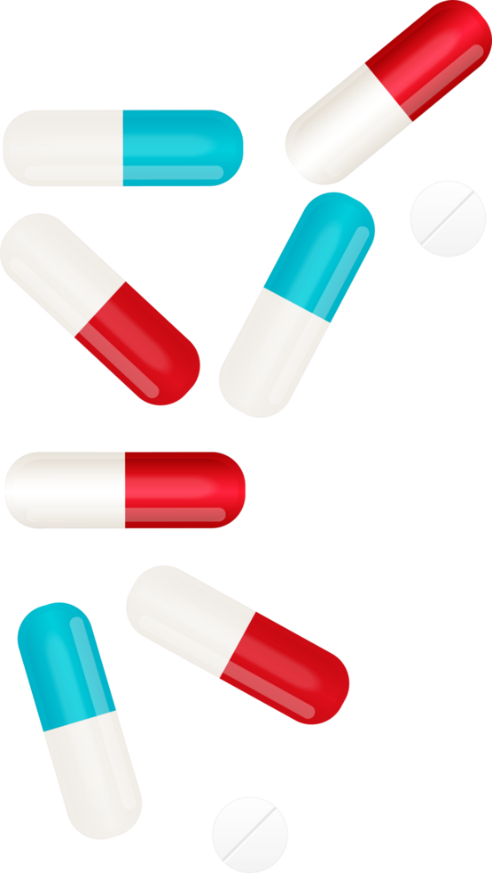 Prodrug notcell-permeable
LEN
PD
2
Hydrolysis
GS-4182LEN prodrug
LEN
LEN
+
Met-A
Met-A
Systemiccirculation
PD
= solubilizing prodrug moiety
Subramanian R, et al. AIDS2024 ; # WEPEA031
GS-4182, oral prodrug of LEN
LEN plasma concentration (ng/mL) following oral administration of GS-4182 QW for 6 weeks
GS-4182 200 mg QW x 6W (9 healthy volunteers)
1000
GS-4182 400 mg QW x 6W (9 healthy volunteers)
100
IQ4 (15.5 ng/mL)
10
Some GI adverse events

Some grade 3-4 elevations in lipids and direct bilirubin
1
0,1
1
7
12
16
25
32
36
42
46
50
57
64
71
78
85
Days
Shaik N, et al. AIDS2024 ; # WEPEB117
Novel capsid inhibitors: VH-499 and VH-280 in human volunteers (phase 1)
Mean (95% CI) plasma VH-499 concentration, ng/mL 1
Mean (95% CI) plasma VH-280 concentration, ng/mL 2
VH-499 (single dose)
VH-499 (multiple dose): after 14 days of dosing
VH-280  (single dose)
VH-280 (multiple dose): after 14 days of dosing
25 mg PIB (N = 6)
10 mg PIB (N = 6)
125 mg PIB (N = 6)
50 mg PIB (N = 6)
200 mg PIB (n = 6)
150 mg PIB (N = 6)
200 mg PIB (N = 6)
100 mg PIB (N = 6)
625 mg PIB (N = 6)
450 mg PIB (N = 6)
300 mg PIB/MDZ (N = 8)
250 mg PIB/MDZ (N = 8)
1875 mg PIB (N = 6)
900 mg PIB (N = 6)
400 mg PIB (N = 6)
350 mg PIB (N = 6)
200 mg tablet (N = 6)
10 000
1 000
10 000
100 000
450 mg tablet (N = 6)
1 000
10 000
100
1 000
100
1 000
10
100
10
100
1
10
1
10
0.1
1
0.1
1
0.01
0.01
0.1
0.1
Hours
(days)
24(1)
72(3)
144
(6)
312
(13)
480
(20)
648
(27)
24(1)
72(3)
168
(7)
336
(14)
504
(21)
672
(28)
24(1)
144
(6)
312
(13)
480
(20)
648
(27)
816
(27)
984
(41)
1152
(48)
48(2)
168
(7)
336
(14)
504
(21)
672
(28)
840
(35)
1008
(42)
1176
(49)
T1/2 ranging from 146 to 208 hours (6-9 days), good safety
T1/2 ranging from 51 to 66 hours (2-3 days), good safety
Conclusion: phases 2a ongoing, as long-acting drugs
1. Thakkar N, et al. AIDS2024 ; # WEPEB105 ; 2. Griesel R, et al. AIDS2024 ; # THPEB093
Novel capsid inhibitors: VH-499 and VH-280  Virologic profile
Aminoacid changes associated with VH-280 and VH-499 
dose escalating resistance selection
Potent inhibition of a broad range of HIV sequences at picomolar concentrations
S41T/Q67H/T107D (82%)S41T/Q67H/T107N (18%)
S41T/Q67H/T107N (90%)Q67H/T107N (10%)
1000
VH-280
VH-499
Q67H/T107N (100%)
100
Q67H (100%)
Q67H/K70R/T107N (59%)Q67H/E71D/T107A (14%)
Q67H/K70R/T107A (6%)
Q67H/E71D/T107N (5%)
10
Inhibitor concentration (nM)
Q67H/T107A (47%)Q67H/T107N (45%)
1
Q67H (90%)A105E (10%)
0.1
Q67H (100%)
0.01
0
4
8
12
16
20
24
28
32
36
40
44
48
52
Days post-infection
Q67H/K70R double substitution, seen also in LEN clinical trials, reduced virus susceptibility to VH-280 and VH-499 by 160- and 61-fold, respectively
Wang C, et al. AIDS2024 ; # WEPEA027
GS-8588, envelope-targeting bispecific T-cell engager for HIV cure
GS-8588 mechanism of action
Novel antibody-like protein (bispecific T-cell engager) designed to recruit one’s own immune cells (polyclonal effector T cells) to kill HIV-infected Env-expressing CD4 T cells
Phase 1 study in PWH with suppression on ART (potential for elimination of latent HIV-infected cells)
Lysis
EffectorT cell
IntegratedHIV DNA
HIV-infectedCD4 T cell
Env
CD3
Domain 1 
variant
Anti-CD3
GS-8588
Lam CY, et al. AIDS2024 ; # WEPEA019
A new case of HIV remission (« cure » ?) after stem cell transplantation
Cases of HIV long remission after stem cell transplant
aHSCT = allogenic hematopoietic stem cell transplant ; hCBT = hap to cord blood transplant
Gaebler C, et al AIDS2024 ; # SS0402LB